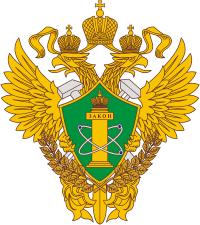 Сибирское управление 
Федеральной службы по 
экологическому, технологическому 
и атомному надзору
РОСТЕХНАДЗОР
Публичное обсуждение 
в рамках реализации приоритетной   программы 
«Реформа контрольно-надзорной деятельности»
Докладчик: исполняющий обязанности
руководителя управления А.А. Плешивцев
РОСТЕХНАДЗОР
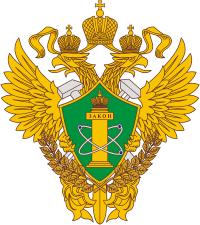 О РАССМАТРИВАЕМЫХ ВОПРОСАХ
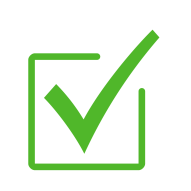 о результатах правоприменительной практики Сибирского управления Ростехнадзора за 2024 год. 

О подготовке к прохождению весеннего паводка 2025 года 


О правоприменительной практике Сибирского управления Ростехнадзора на взрывопожароопасных объектах хранения и переработки растительного сырья. Основные нарушения требований промышленной безопасности при эксплуатации взрывопожароопасных объектов хранения и переработки растительного сырья.
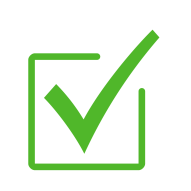 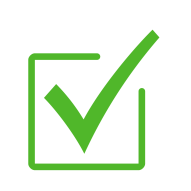 2
РОСТЕХНАДЗОР
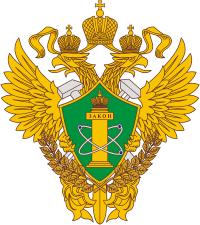 О СИБИРСКОМ УПРАВЛЕНИИ
Территориальный орган межрегионального уровня, осуществляющий функции Ростехнадзора в установленной сфере деятельности на территориях 
11 субъектов Российской Федерации:
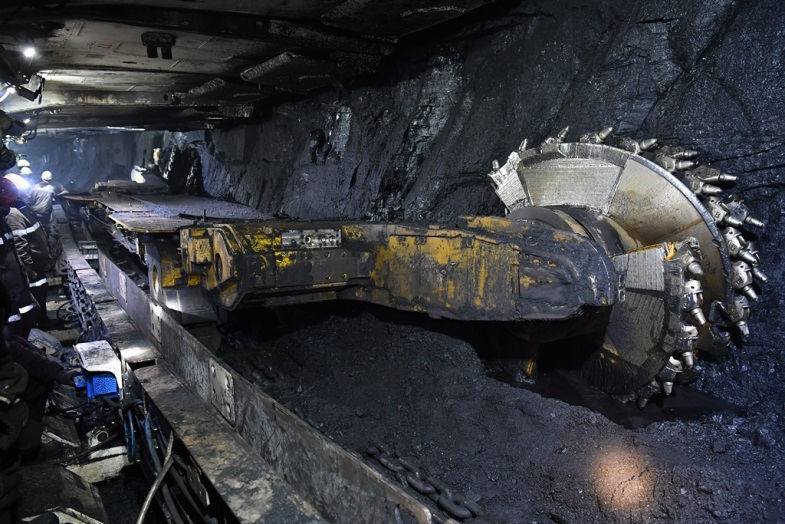 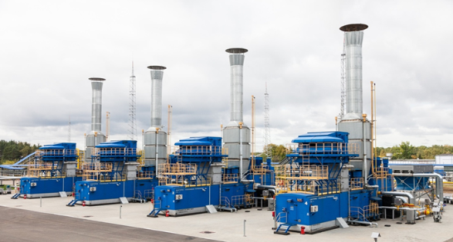 Область
Край
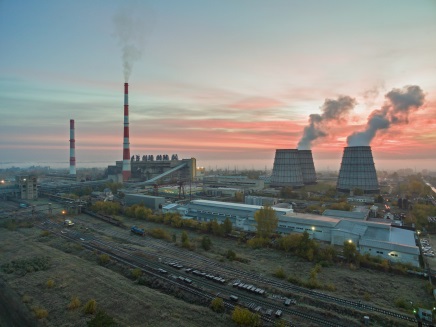 Республика
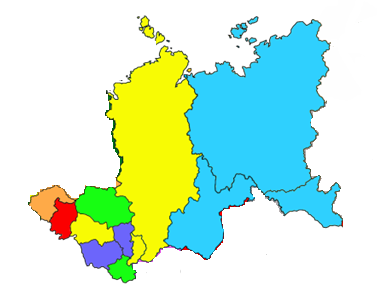 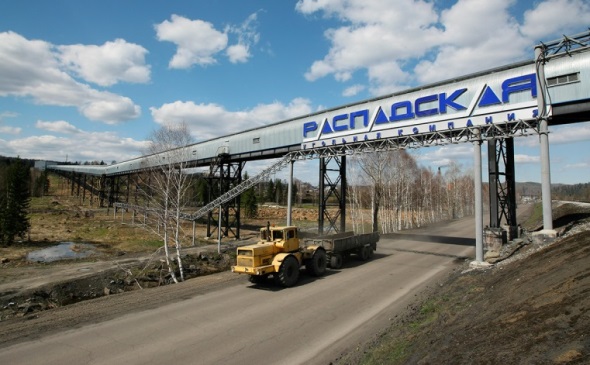 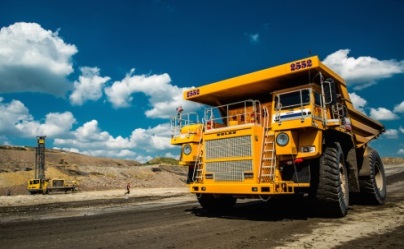 3
РОСТЕХНАДЗОР
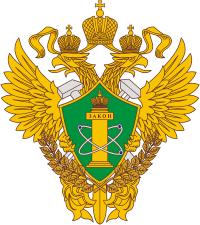 ОБ ОСНОВНЫХ ПОКАЗАТЕЛЯХ
4
РОСТЕХНАДЗОР
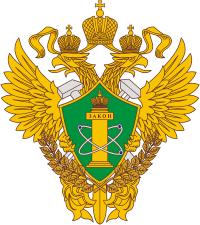 Краткая статистика показателей надзорной деятельности по видам надзора
5
РОСТЕХНАДЗОР
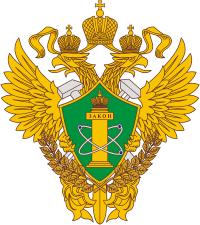 О работе по профилактике нарушений
Профилактические мероприятия (ст. 45 248-ФЗ)

1) информирование;
2) обобщение правоприменительной практики;
3) меры стимулирования добросовестности;
4) объявление предостережения;
5) консультирование;
6) самообследование;
7) профилактический визит.
За 2024 год Управлением объявлено 1794 предостережения о недопустимости нарушения обязательных требований: 676 – по промышленной безопасности; 1049 – при осуществлении энергетического надзора; 60 – при надзоре за ГТС; 9 – при стройнадзоре;                                       (за 2023 года 1673 предостережения) проведено 778 профилактических визитов и 4880 профилактических мероприятия в виде консультирования поднадзорных субъектов.
6
Наказание не является целью, цель – профилактика!
РОСТЕХНАДЗОР
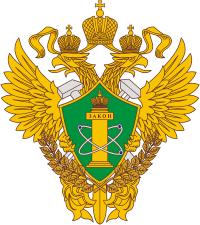 О смертельном травматизме на поднадзорных предприятиях
Несчастные случаи за 2024 г.: 

1. 14.02.2024 - разрез «Заречный-Северный» АО «СУЭК Кузбасс» (Кемеровская обл.) возгорание под кабиной автосамосвала, водитель не покинул кабину- 1 смертельный.
2. 19.04.2024 - ООО "Шахта Усковская" (Кемеровская обл.) электрослесарь получил электротравму при ведении работ по ревизии электрооборудования в действующей горной выработке – 1 смертельный.
3. АО «Кузнецкие ферросплавы» (Кемеровская обл.) при ведении работ по уборке просыпей шихтовых материалов шихтовшика затянуло в барабан ленточного конвейера– 1 смертельный.
4. 29.05.2024 - ООО «Гурьевский рудник» Карьер "Карачкинский" (Кемеровская обл.) при ведении работ по уборке просыпей известняка дробильщик был зажатым между конвейерной лентой и роликом – 1 смертельный.
5. 24.07.2024 АО «Шахта «Полосухинская» (Кемеровская обл.), при бурении разведочных скважин работник был травмирован отлетевшим буровым инструментом (штанга) – 1 смертельный.
6. 28.07.2024г. ООО «РООС» (Кемеровская обл.) при выполнении аварийно-восстановительных работ на линии электропередачи 6 - 35 кВ электромонтер коснулся провода, находящегося под напряжением 6кВ, получив удар электрическим током – 1 смертельный.
7
РОСТЕХНАДЗОР
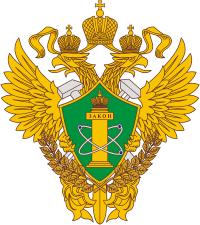 О смертельном травматизме на поднадзорных предприятиях
Несчастные случаи за 2024 г.: 

7. 26.08.2024 АО «Газпромнефть - ОНПЗ» (Омская обл.) при ведении опасных работ произошел взрыв газовоздушной смеси с последующим возгоранием. В результате аварии пострадало 7 человек - 1 смертельный.

8. 13.09.2024 ООО «Горэлектросеть» (Кемеровская обл.) во дворе жилого дома при обслуживании РУ- 10 кВ ячейки 4-822-1 электрослесарь коснулся токоведущих частей и попал под напряжение - 1 смертельный.

9. 10.10.2024 АО «УК «Кузбассразрезуголь» «Моховский угольный разрез» (Кемеровская обл.) смещении участка уступа борта, горной массой перекрыло буровой станок - 1 смертельный.

10. 08.11.2024 АО «СУЭК-Кузбасс» шахта им. В.Д. Ялевского (Кемеровская обл.) при выезде на поверхность на необорудованном для перевозки людей ленточном конвейер, пострадавший попал в бункер пересып со второй на первую ленту – 1 смертельный.

11. 15.11.2024 АО «ЕВРАЗ ЗСМК» рудник с подземным способом разработки «Таштагольская шахта» (Кемеровская обл.) в горной выработке произошел вывал горной массы с кровли выработки. Под завалом оказался крепильщик – 1 смертельный.

12. 21.11.ПАО «УК «Южный Кузбасс» шахта им. В.И. Ленина (Кемеровская обл.) при выполнении работ по зачистке горной выработки проходческим комбайном пострадавший был затянут под рабочий орган комбайна – 1 смертельный.
8
РОСТЕХНАДЗОР
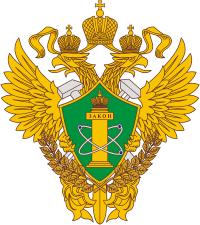 Об аварийности на поднадзорных предприятиях
Аварии за 2024 г.:

1. 10.01.2024 - филиал ПАО "Россети" - Западно-Сибирское предприятие МЭС (Омская обл.) отключение электроэнергии, приведшей к нарушению в работе противоаварийной автоматики, вызвавшей прекращение электроснабжения потребителей электрической энергии, суммарная мощность потребления которых составила 312 МВт. Пострадавших нет.
2. 22.02.2024 - АО «Томскнефть» ВНК (Томская обл.), при осуществлении работ бригадой ООО «PH-Сервис» на скважине произошло газонефтеводопроявление (ГНВП), вследствие чего произошло возгорание газоводяной смеси. Пострадавших нет.
3. 11.03.2024 - АО «Сетевая компания Алтайкрайэнерго» филиал «Бийские межрайонные электрические сети» (Алтайский край), отрыв стойки стрелы поворотной платформы автоподъемника. Пострадало 2 работника находящихся в люльке подъемника.
4. 14.03.2024 - Муниципальное предприятии г. Киселевска «Исток» (Кемеровская обл.) нарушение теплоснабжения потребителей в результате повреждения теплосети грузовым автомобилем. Пострадавших нет.
5. 20.07.2024 ФГУП «ДИД» (Омская обл.) произошел взрыв газовоздушной смеси в результате порыва газопровода высокого давления (Р=0,6 Мпа) D=500 мм.), предварительно в связи с воздействием негативных природных факторов/явлений. В результате происшествия огнем уничтожено 6 жилых частных домов и 3 автомобиля, зафиксирован 1 смертельный случай гражданина.
9
РОСТЕХНАДЗОР
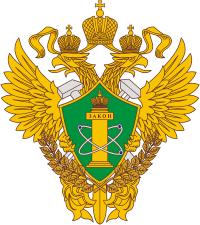 Об аварийности на поднадзорных предприятиях
Аварии за 2024 г.:

6. 28.07.2024 ИП Лусников О.В. (Алтайский край) вследствие сильного порыва ветра произошел угон башенного крана по рельсовым путям с последующим опрокидыванием его на землю. В результате происшествия пострадавших нет.
7. 01.08.2024 АО «Газпромнефть - ОНПЗ» (Омская обл.) произошло возгорание во вспомогательном помещении насосной станции. Пострадавших нет.
8. 26.08.2024 АО «Газпромнефть - ОНПЗ» (Омская обл.) при ведении опасных работ (подрядной организацией ООО «Нефтехим-ремонт» выполнялись ремонтные работы на установке «Комплекс ЭЛОУ-АВТ») произошел взрыв газовоздушной смеси в районе колонны с последующим возгоранием. В результате аварии пострадало 7 человек (1 смертельный, 1 тяжелый и 5 легких).
9. 09.10.2024 ООО «Новосибирский мелькомбинат №1» (Новосибирская обл.) произошло нарушение режима работы грузового лифта: электропогрузчик не успел заехать в грузовой лифт, когда кабина лифта начала движение вверх. Вследствие этого водителя погрузчика прижало к верхнему своду дверного проема лифта (смертельный случай расследуется инспекцией по труду).
10. 09.12.2024 ООО «Шахта «Алардинская» (Кемеровская обл.) произошло возгорание в кутковой части лавы 3-42. Был задействован план ликвидации аварии (пожар). На момент возгорания в шахте находились 120 работников, все работники вышли на поверхность.
10
РОСТЕХНАДЗОР
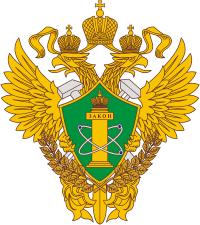 О Внеплановых проверках согласованных с органами прокуратуры
102 внеплановые проверки, согласованные с органами прокуратуры, из них:
истечение срока исполнения решения контрольного (надзорного) органа об устранении выявленного нарушения обязательных требований – 41 проверка;

информация от органов государственной власти и по обращениям и заявления граждан – 25 проверок; 

по имеющейся (поступившей) в Управлении информации о произошедших инцидентах, создавших угрозу жизни и здоровью людей  – 4 проверки; 

по итогам расследования аварий и несчастных случаев – 6 проверок;

по индикаторам риска нарушения обязательных требований - 26 проверок
11
РОСТЕХНАДЗОР
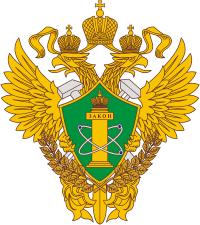 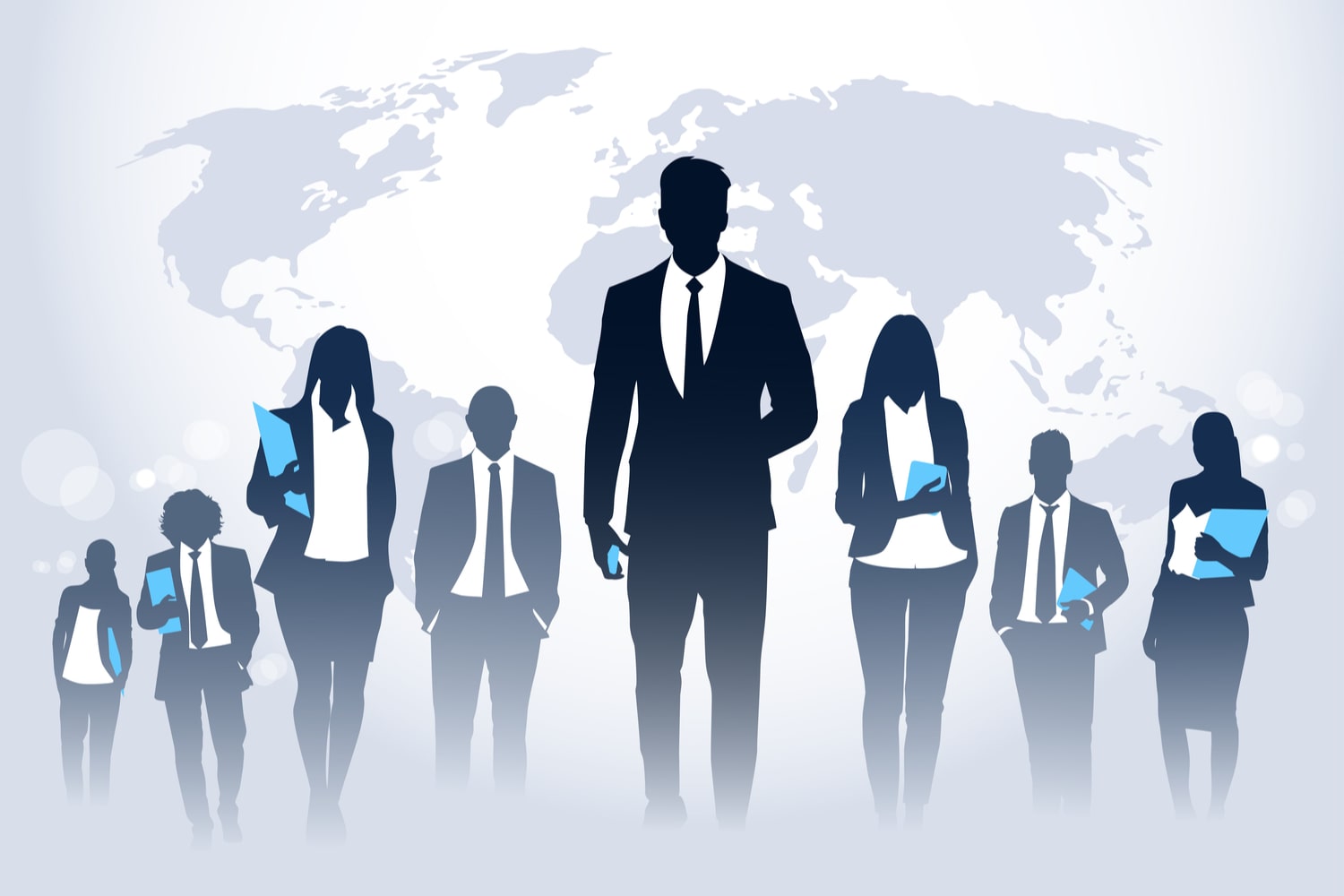 О ПУБЛИЧНЫХ ОБСУЖДЕНИЯХ
Публичные обсуждения
12